ЛИНГВОДИДАКТИЧЕСКАЯ КОМПЕТЕНТНОСТЬ УЧИТЕЛЯ ИЯИценко И.А. канд. пед.наукМАОУ СОШ № 30 г. Томск
?
Лингводидактика – это общая теория обучения языку, разрабатывающая ее методологические основы, в то время как методика характеризует сам процесс обучения конкретному языку в конкретных условиях его преподавания
лингводидактика включает в себя лингвистические и методические аспекты
Современная система обучения языкам в школе строится на совместной взаимосвязанной деятельности обучающихся и учителя
Процесс обучения языку – целостная система, составляющими которой являются
цели и задачи обучения языку; 
содержание учебного материала; 
закономерности его усвоения.
основные функции обучения ИЯ: 
образовательная 
развивающая 
воспитательная
Обучение в сотрудничестве
Блочно-модульное обучение
Проблемное обучение
- Здоровьесберегающее обучение
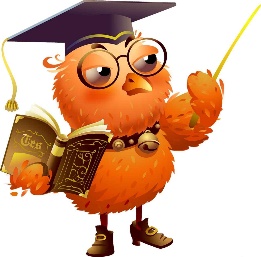 Виды диктантов
- Аудиодиктанты
- Видеодиктанты
- Диктант «Нарисуй картинку»
- Фотодиктант
- Взаимодиктовка
Диктант под диктовку учителя
- Самодиктант
Лингводидактическая практика
1. Работа с лексикой предыдущего урока (только при наличии картинок или рисунков)
2. Аудиовизуальная тренировка	
Введение слов, слушая диктора и иллюстрируя каждое слово
3. Речевая тренировка
Прочитай по-английски написанное слово и нарисуй его
Подпиши картинку
Игра «Подзорная труба»
Выучи стихотворение и на его основе сочини свое
Лингводидактическая практика
4. Тренинг перевода слов и словосочетаний
Читая английские слова, переводи их на русский язык
5. Диктант
Виды диктантов
6. Работа с текстами
Анализ грамматики (русские тексты с непереводимыми включения)
7. Работа над своим текстом
Составьте вместе вопросы на русском языке
Разделить лист пополам, пишем в левой половине рассказ на русском языке
Что такое лингводидактика?
Аспекты лингводидактики?
В чем заключается лингводидактическая практика?
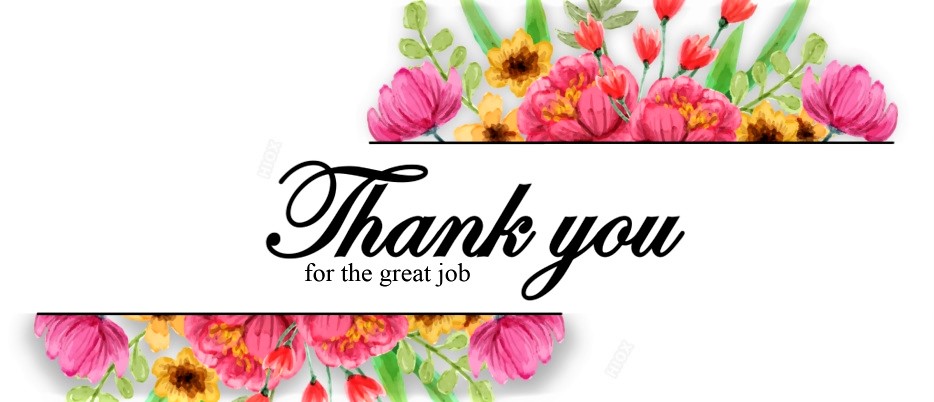